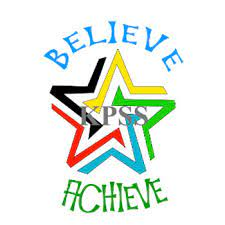 Career Pathways at King’s Park Secondary School 2024-25
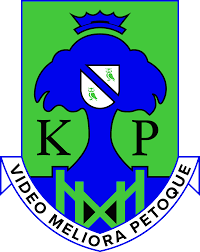 Introduction
This booklet is a guide to your option choices and pathways for learning in KPSS. 
Each department has a page which explains your options in that department. 
You can scroll through the document or click on a subject in the contents page, and you will be taken directly to that subject.
Any sections which are underlined are links which will take you to websites or documents to help you find out more information about that course or area of study. Some sections may have more than one link for different subjects, as shown here.
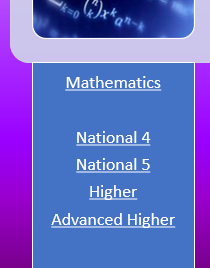 Career Pathways
If you can see a Career Pathways link, click on this to see where this subject can take you

The link will take you to the Planit Plus website where further information about Apprenticeships, College or University courses, or Careers can be found
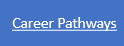 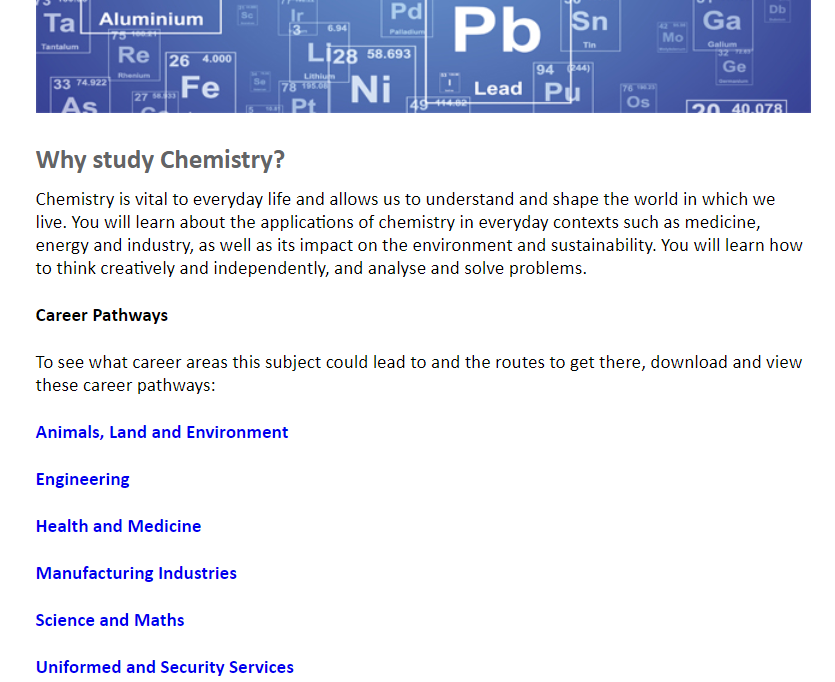 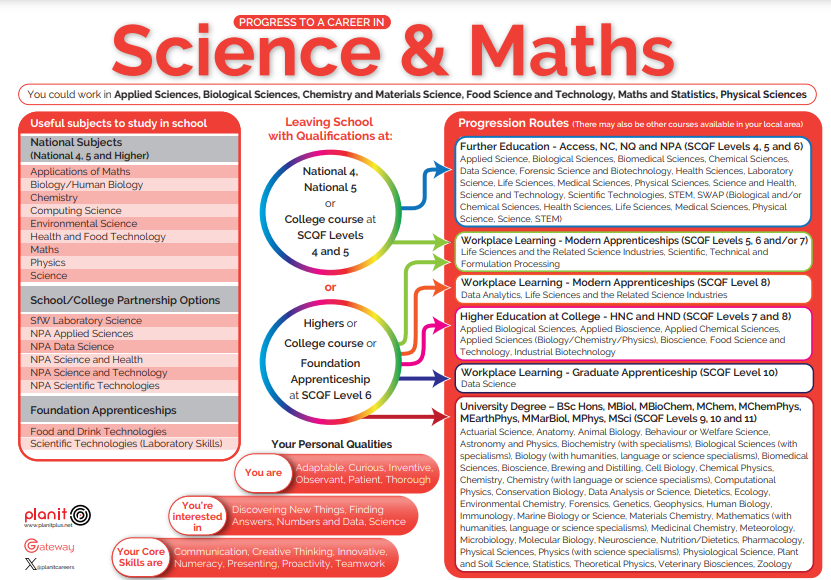 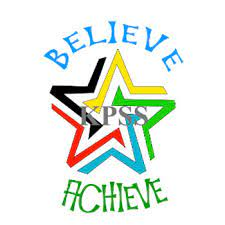 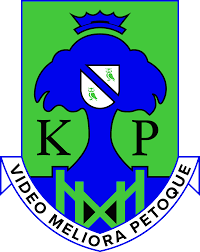 Contents
Art, Design and Photography
Business and Computing
English
Health and Wellbeing: Health and Food
Health and Wellbeing: P.E.
Mathematics
Modern Languages
Performing Arts
Science
Social Subjects
Technical Education
Personal Development
Progression in Art Design & Photography
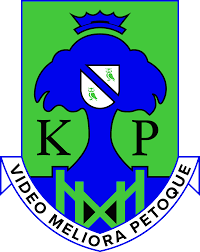 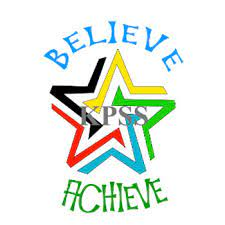 S1 &S2 BGE Art Design and Photography
S3 options
Art Design and Photography
Senior phase options
Progression in English
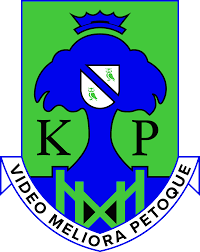 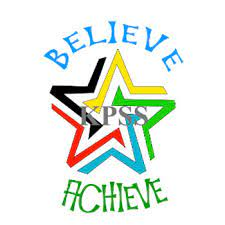 S1, S2 & S3 English
Senior phase options
Literature & Communications

Level 5
Level 6
Progression in Business Education and Computing Science
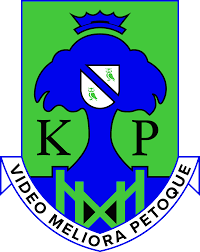 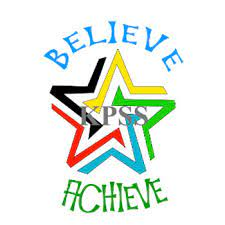 S1 &S2 BGE Business and Computing
S3 options
Administration & IT
Computing Science
Business Management
Accounting
Senior phase options
Computing Science

National 4
National 5
Higher
Advanced Higher
Career Pathways
Progression in Health and Wellbeing: Health & Food
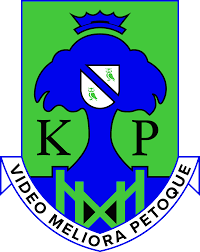 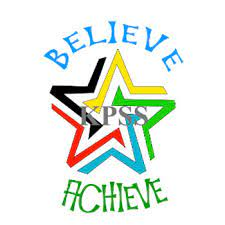 S1, S2 & S3 BGE Health & Food
S4 Options
Early Learning and Childcare National 4/5
Practical Cookery National 3/4/5
Health and Food Level 5
S5/6 Options
Hospitality Level 5


Career Pathways
Progression in Health and Wellbeing: P.E.
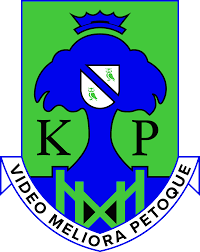 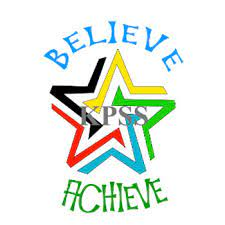 S1, S2 & S3 BGE Physical Education
S4 Options
Core (level 4 wellbeing award)
Dance Level 4
Dance National 5
Sports Leader Level 4
PE National 4
PE National 5
S5/6 Options
Refereeing

Level 7
Exercise & Fitness

Level 6
Progression in Mathematics
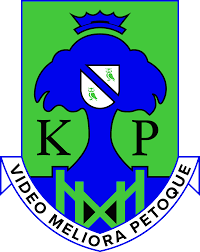 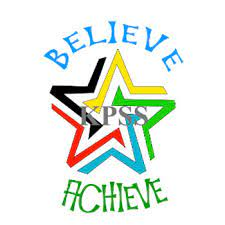 S1, S2 & S3 Mathematics
Senior phase options
Progression in Modern Languages
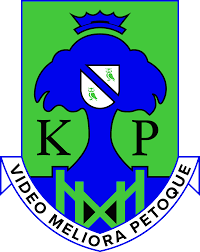 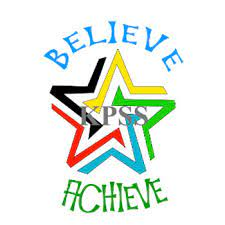 S1 &S2 BGE Modern Languages
S3 options
Modern Languages for Life and Work Level 3
Spanish
German
French
Senior phase options
Modern Languages for Life and Work

Level 4
Level 5
Level 6
Progression in Performing Arts
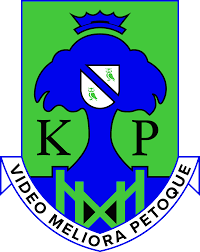 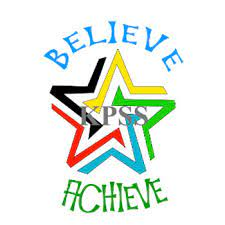 S1 &S2 BGE Drama and Music
S3 options
Music Tech
Music
Drama
Senior phase options
Progression in Science
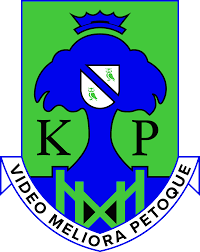 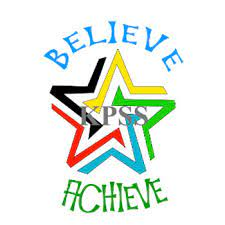 S1 &S2 BGE Science
S3 options
Chemistry
Biology
Physics
Senior phase options
Health Sector

National 5

Career Pathways
Practical Electronics

National  4
National 5

Career Pathways
Progression in Social Subjects
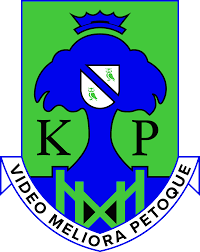 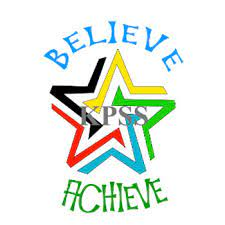 S1 &S2 BGE Social Subjects
S3 options
Geography
History
Modern Studies
Senior phase options
Progression in Design & Technology
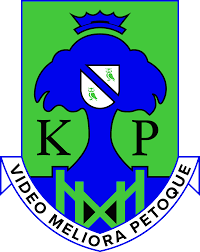 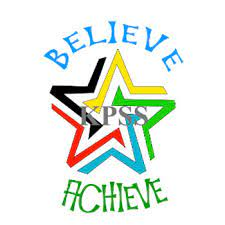 S1 &S2 BGE Design and Technology
S3 options
Design and Manufacture
Graphic Communication
Practical Woodworking
Senior phase options
Personal Development Options
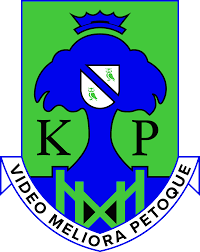 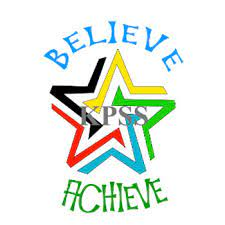